«Весёлые буквы»
ТЕАТРАЛИЗОВАННАЯ ЛОГОПЕДИЧЕСКАЯ РИТМИКА -  это форма активной терапии, целью которой является преодоление речевых нарушений и развитие речевого аппарата путем развития двигательной сферы ребенка в сочетании со словом, воображением  и музыкой.

Тематическая направленность  и организационная вариативность программы кружка способствуют формированию устойчивого интереса к музыкальной и речевой деятельности, поддерживают положительное эмоциональное  отношение  детей к  упражнениям и помогают достигнуть лучшей результативности в обучении и воспитании.

Каждое занятие представляет собой тематическую и музыкально-игровую целостность.

В сюжете занятий используются: детские музыкальные произведения, стихи и сказки русских и зарубежных писателей, которые позволяют решать коррекционные задачи в игровой форме.
Цели:- развивать музыкально-речевые способности у детей;- преодолеть речевые нарушения путем развития и коррекции неречевых и речевых психических функций ребенка, двигательной  сферы в гармоничном единстве со словом, воображением и музыкой;- воспитать эмоционально-волевые качества личности ребенка.

Задачи:

 - воспитывать и развивать чувство ритма, способность ощущать в музыке, движениях ритмическую выразительность; 
- формировать способность восприятия музыкальных образов и умение ритмично и выразительно двигаться в соответствии сданным образом;
- совершенствовать личностные качества, чувство коллективизма;
- развивать речевое дыхание;
- развивать артикуляционный аппарат;
- развивать фонематическое восприятие; 
- развивать грамматический строй и связную речь; 
- формировать и развивать слуховое и зрительное внимание и память;
- развивать мелодико-интонационные и просодические компоненты;
- развивать творческую фантазию и воображение;
- развивать мелкую моторику, пальчиковый тренинг;
- изучить «Пальчиковую азбуку» - зрительно-пространственный образ буквы.
«Весёлые буквы»
С какой буквы начинается игра?
Чтобы это нам узнать, нужно загадку отгадать:
«Самая первая, самая важнаябуква в алфавите главная.Если «Артикуляционная гимнастика»  произнесёшь, эту букву назовешь…»
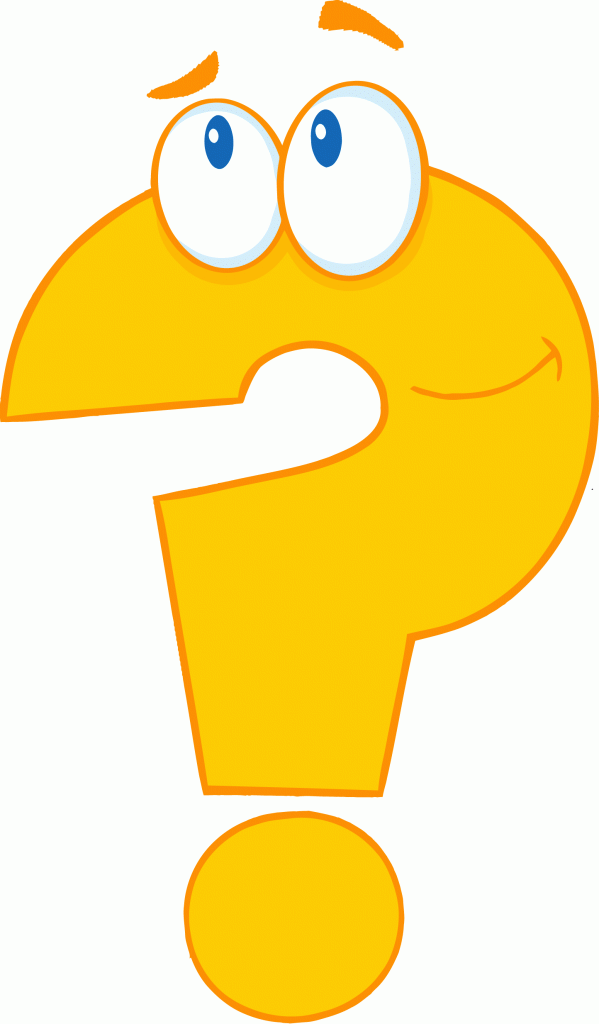 Этот домик – буква А, составьте его из пальчиков, друзья! Пальцы развиваем, буквы составляем!
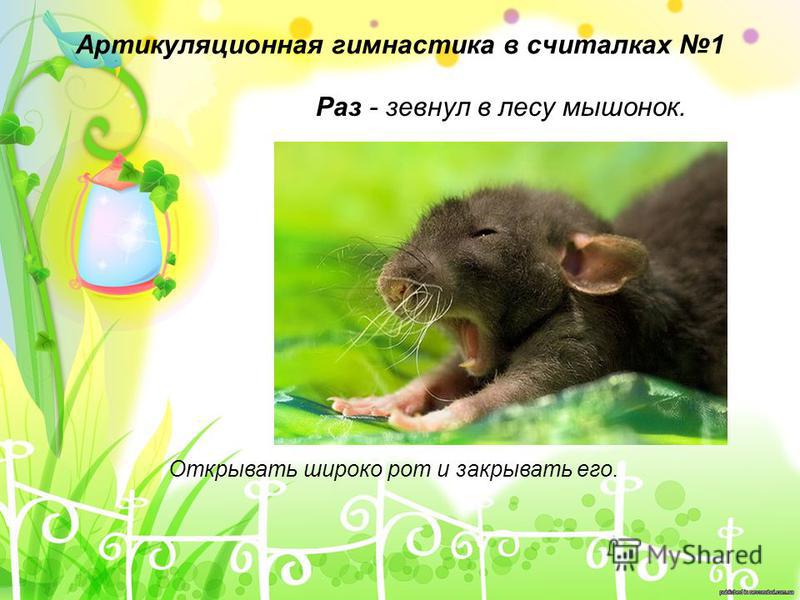 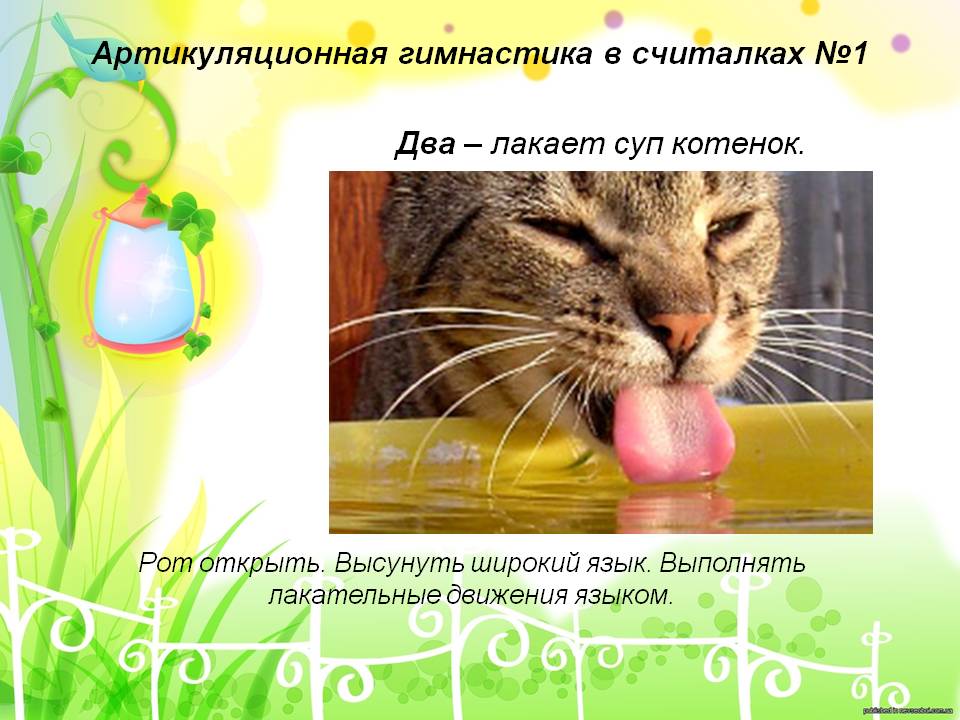 Три – лошадка поскакала.
На четыре – постояла: тр-р-р…
Пять – болтают индюки.
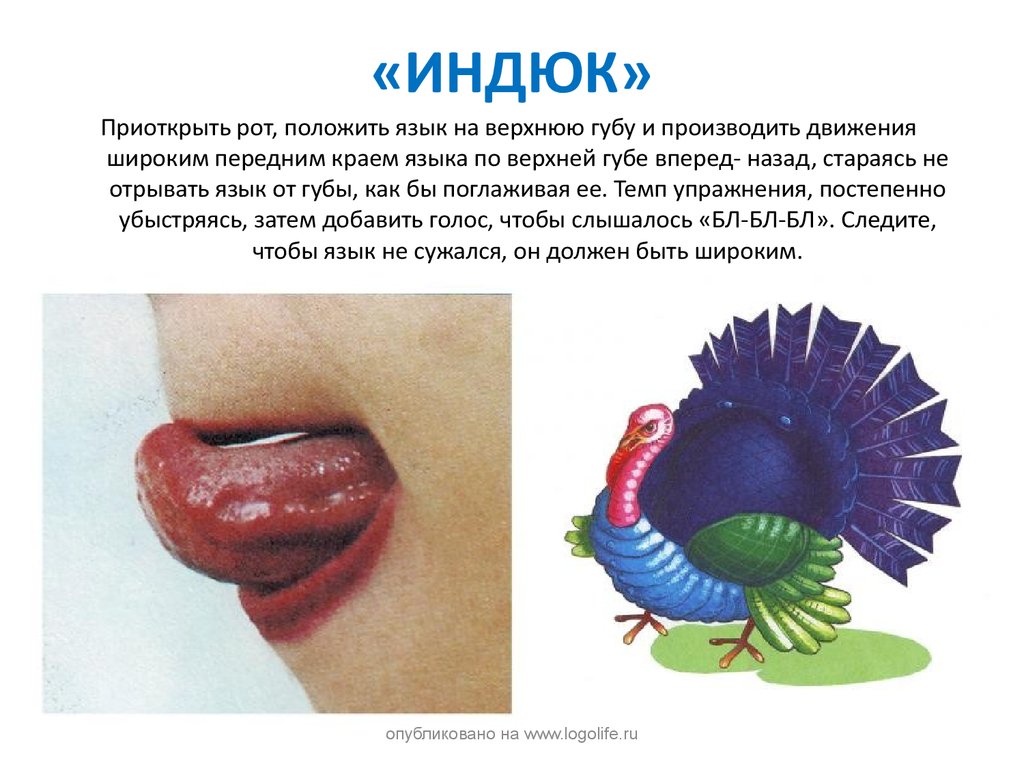 Шесть- качели у реки.
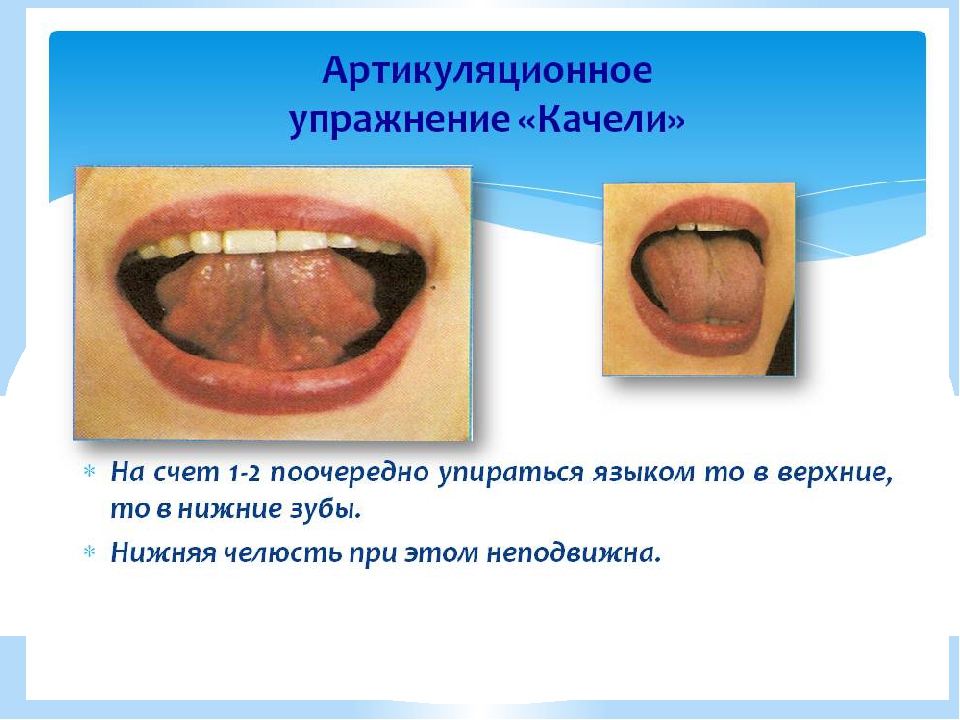 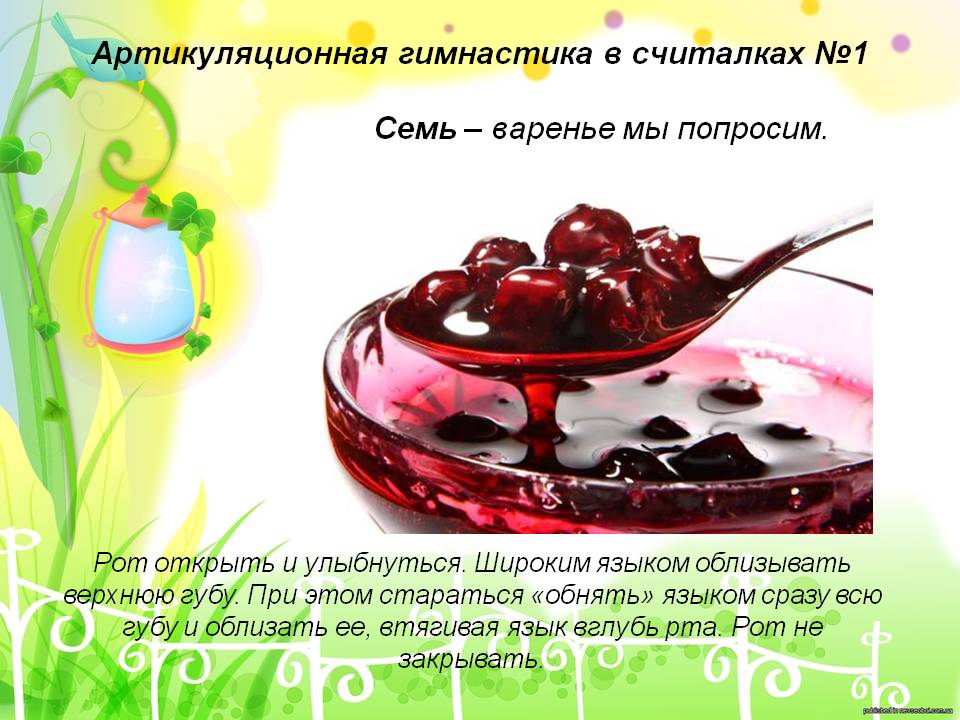 Восемь- мячики подбросим.
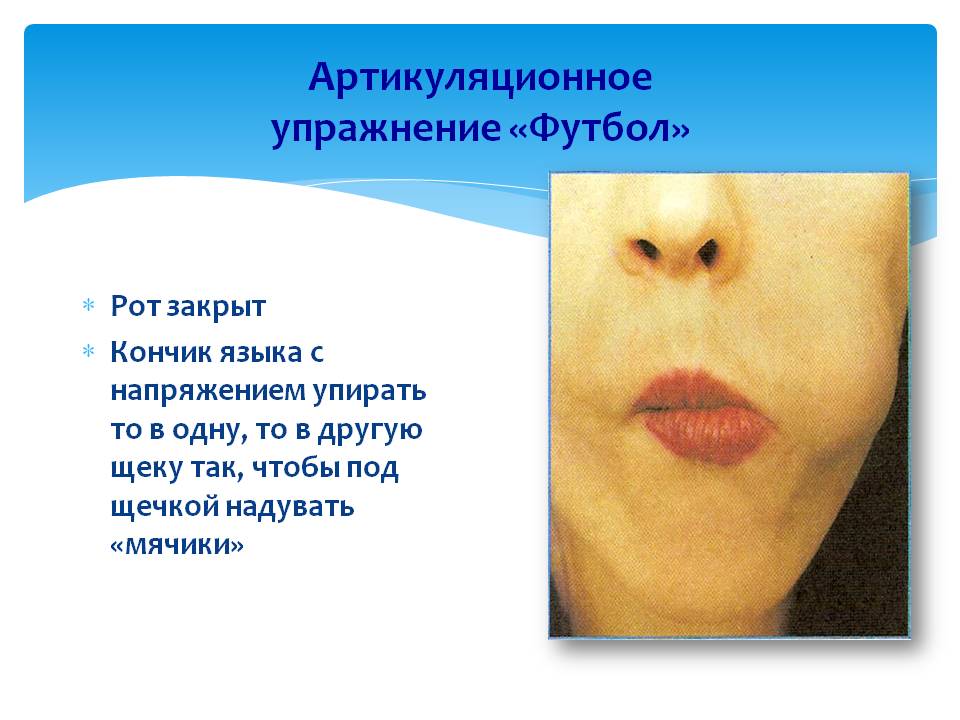 Девять- звонко барабаним.
Десять –

 тихо отдыхаем.
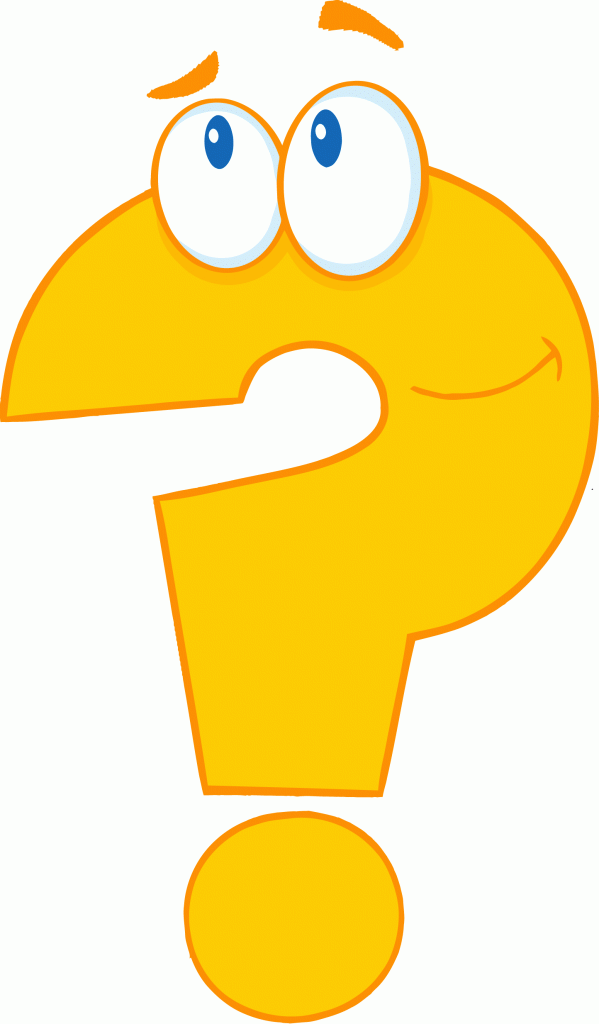 Все барашки букву знают,Только чуточку смягчают.Известно мне да и тебе,Что эта буква — буква ...
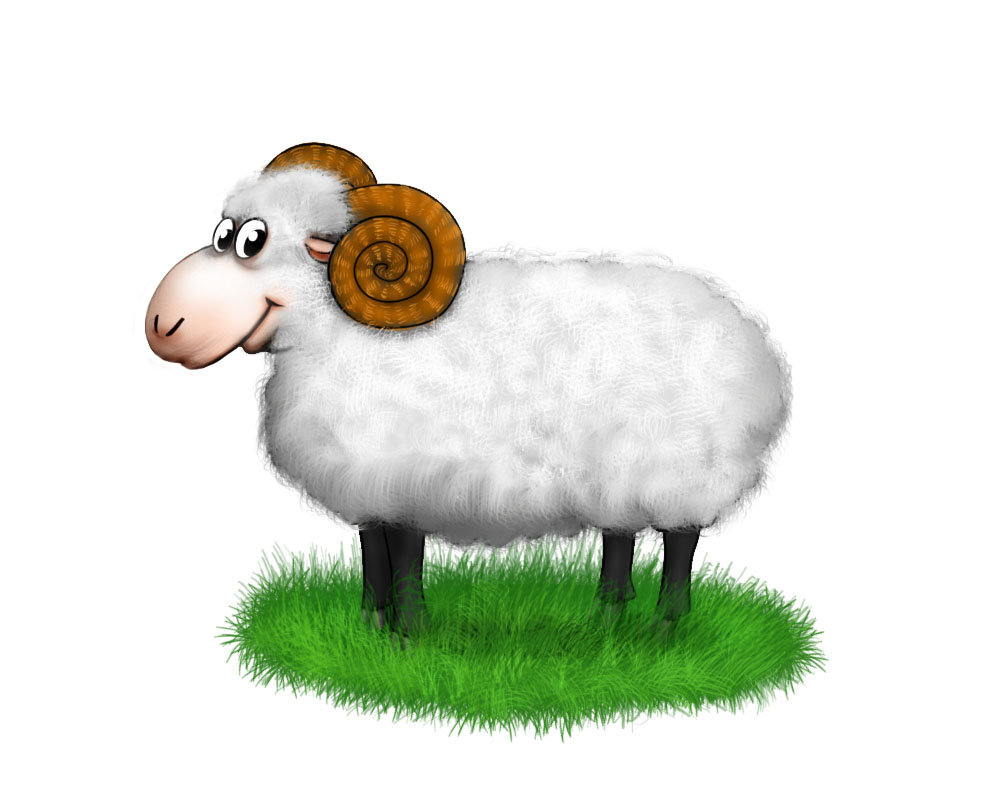 Буква Б  из пальчиков:Левая ладонь прямая, лишь сверху пальцы мы сгибаем.Правую ладошку в полукруг согни немножко,Снизу к левой прислони на Б ты посмотри.
«Бим - бом» - споем мы песенку и сыграем на ложках.
Буква очень важная, воображала страшная,
Грудь – колесом, живот  надут.
Как будто нет важнее тут.
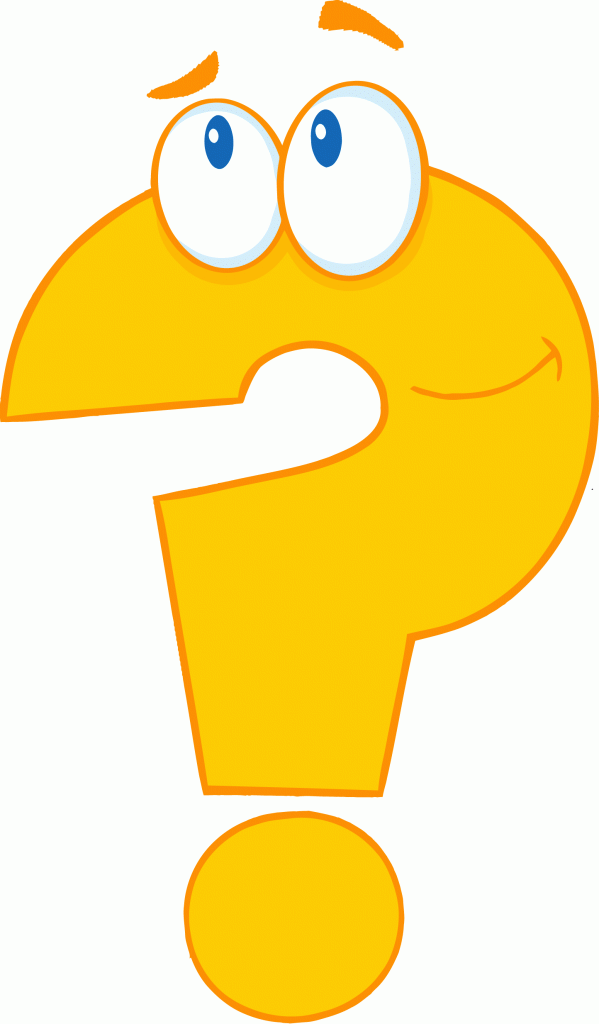 Буква В из пальчиков:Обе ладони ты поднимай, левую над правой  ты располагай.Два больших пальца ты соединяй, остальные пальчики в полукруг сгибай.«Вместе весело шагать»  - в круг вставай и песню запевай!
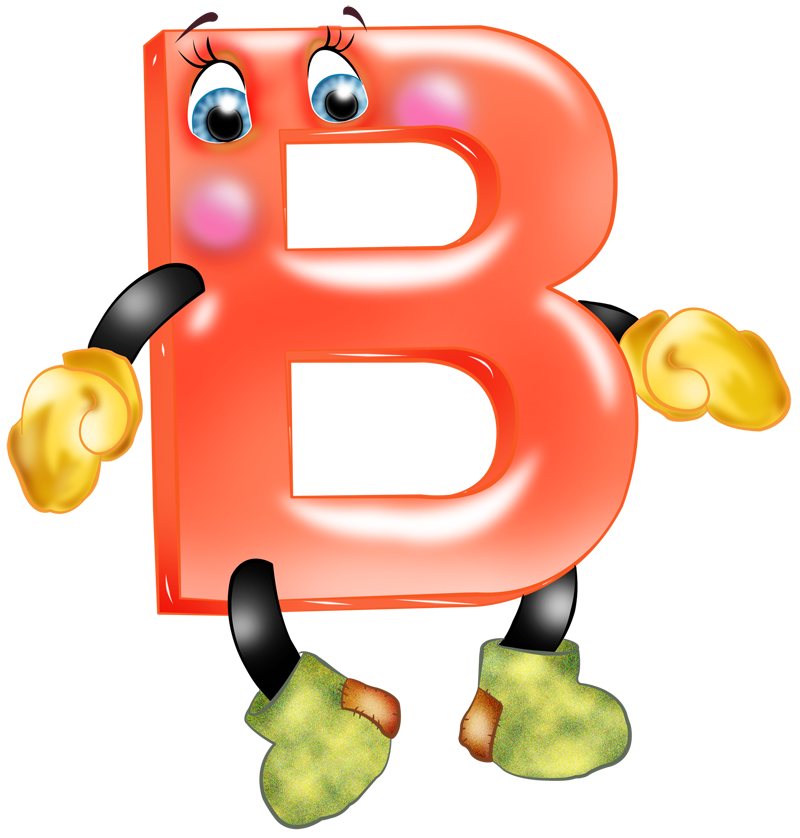 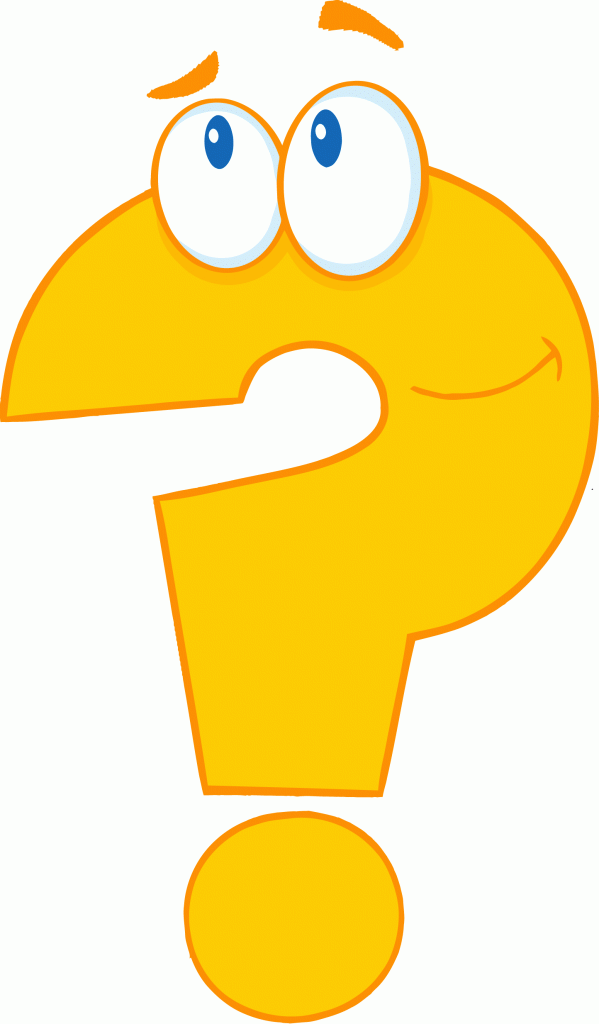 Га, га, га! – так гусь гогочет.
Букву нам  представить хочет.
Шея палочка прямая,
К ней представлена другая, как гусиная головка…
Гусь нам Г представил ловко!
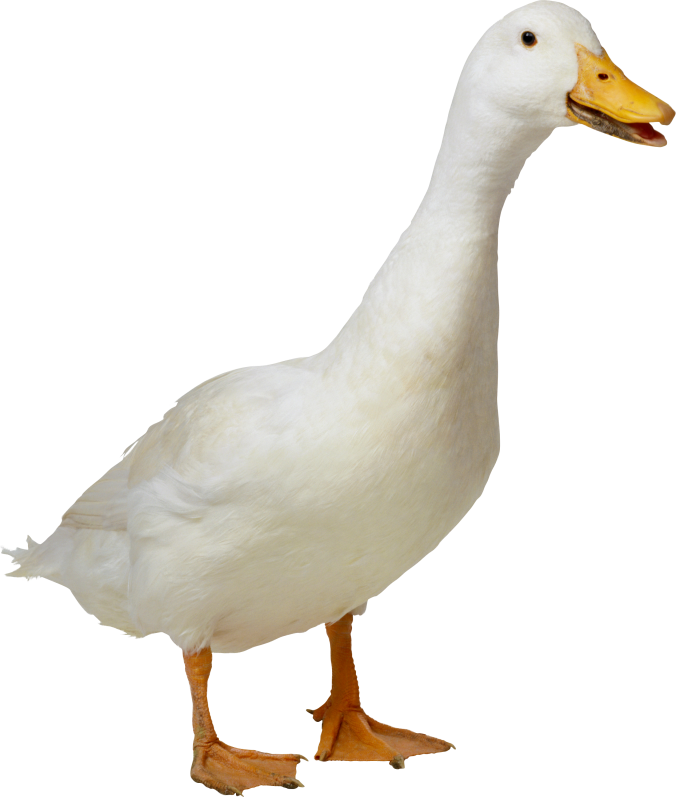 Буква Г  из пальчиков.Две прямых ладошки под углом соединяем.И букву Г мы получаем.
«Гласные звуки» - распевка.
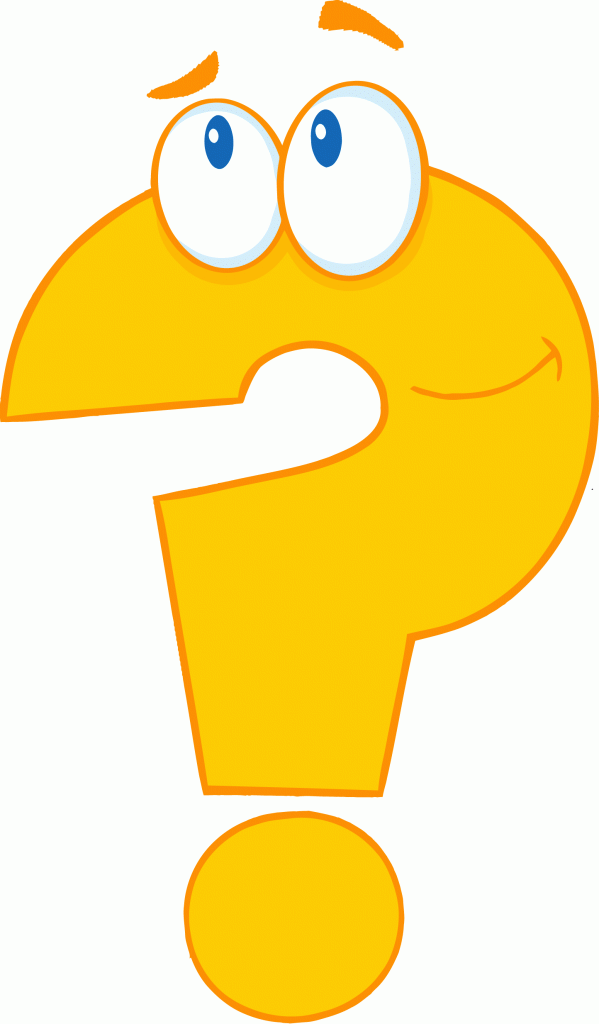 Дятел на стволе сидит,Дырку в дереве долбит. Достает вредителя,Портить ствол любителя.Дятел постучал везде,Превратился в букву...
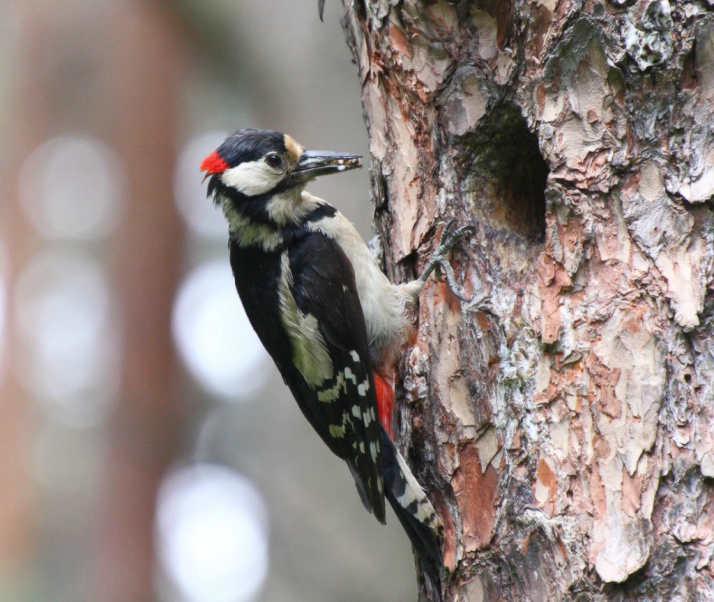 Буква Д из пальчиков. Левую ладонь на стол положи, пальцы фалангов согни.На правой ладошке все пальцы в кулак,Лишь указательный и средний разведем вот так…
«ДЕД МОРОЗ» -  массаж лица
Нас, ребята, Дед Мороз  довести решил до слёз:
То в лицо нам снег бросает (похлопывание лица), 
То щипает, то кусает (пощипывание) 
Хлопья снега прилипают (надавливание) 
И на лицах наших тают (сдвигание кожи) 
Вырастают изо льда  и усы, и борода (растирание) 
Щиплет Дедушка Мороз  наши щёки…, лоб… и нос … (пощипывание) 
Нам мороз совсем не страшен! 
Разотрём мы лица наши (поглаживание) 
Наши щёки, словно розы 
Раскраснелись на морозе (легкое похлопывание).
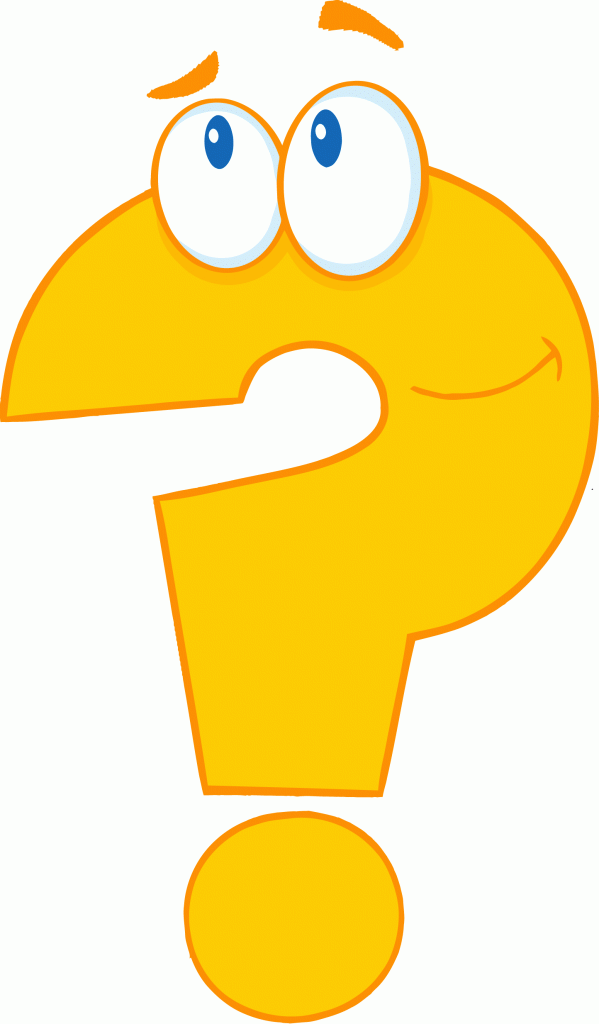 На дворе – такая жалость!-
Наша лесенка сломалась.
Наша лесенка сломалась,
Буква  … зато осталась.
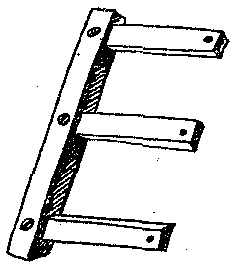 Буква Е из пальчиков.У левой руки средний палец и безымянный согни, большим пальцем их поддержи.Указательный и мизинец прямо держи.Правый кулачок приставляем, большой палец в сторону отставляем.Трудно удержать тебе? Получилась буква Е.
«Если нравится тебе, то делай так!» -
 поём и  танцуем.
Эта буква  –два завитка, ладошки ты согни слегка.
Руки мы соединяем, правую над левой располагаем.
Букву З теперь мы знаем!
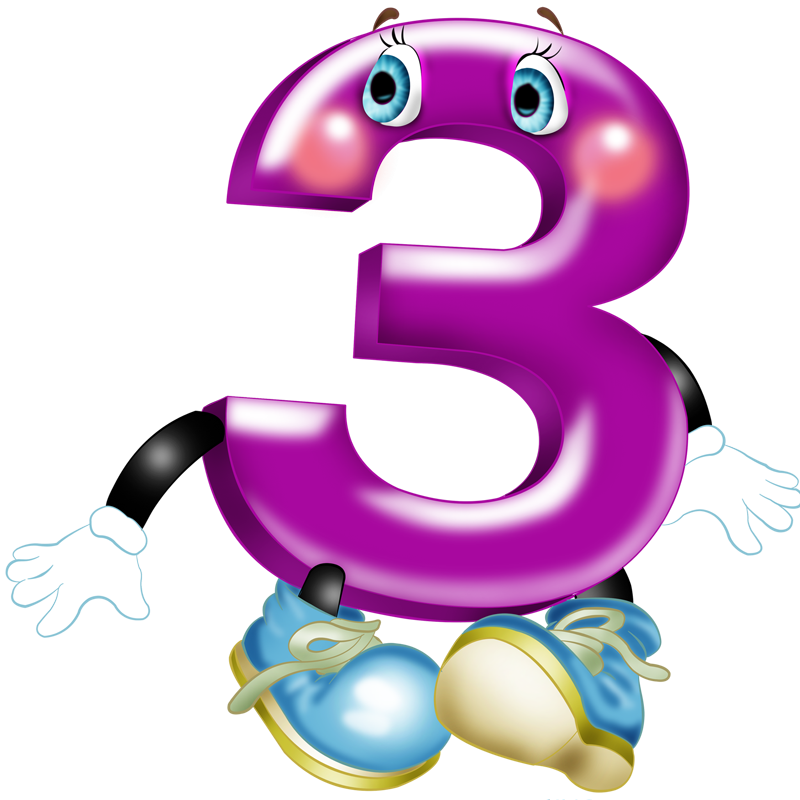 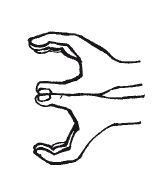 «Зайка прыгал» -исполняем.
Раз – брусок и два – брусок,
Плюс один наискосок,
Снизу, сверху – уголки,
Получилась  буква...
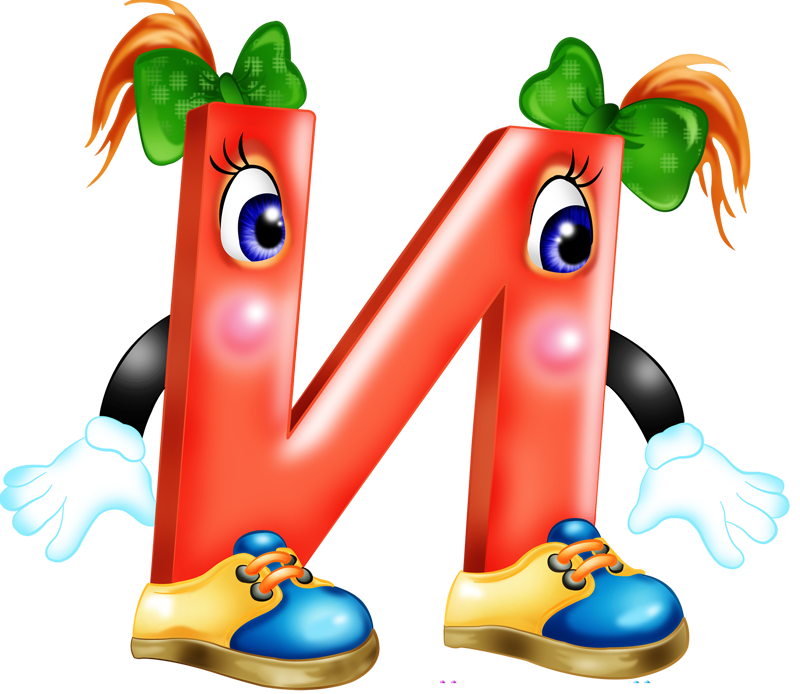 С буквой И –играем, 
пальчиковую гимнастику 
с массажными   «Ёжиками» 
выполняем.
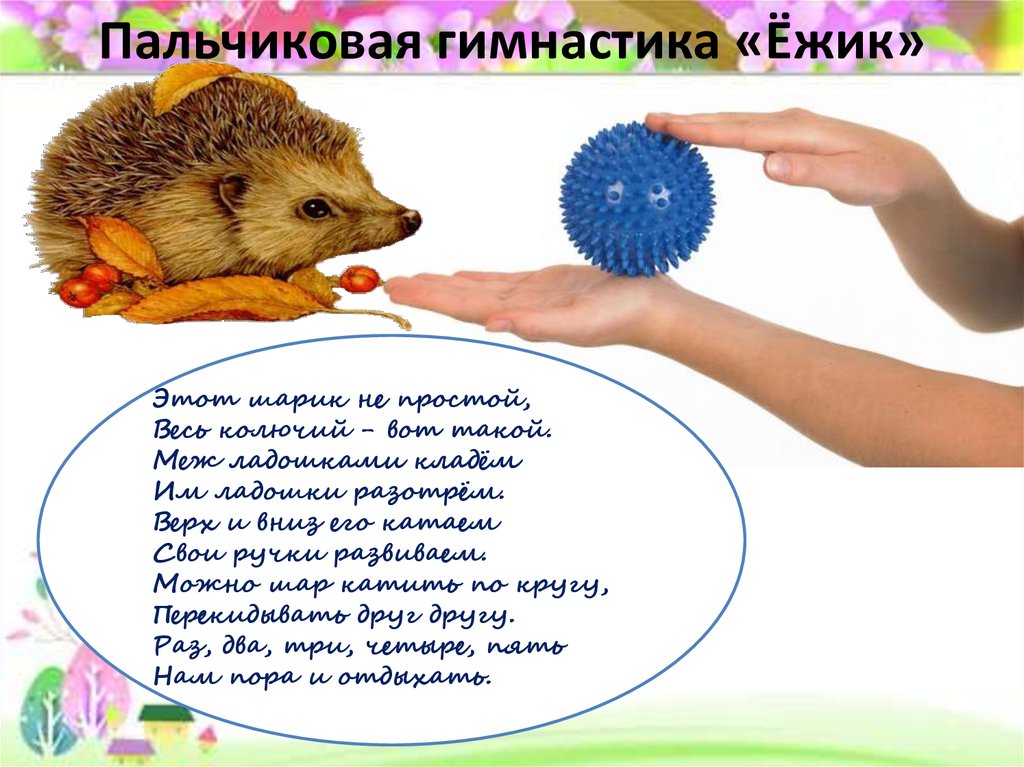 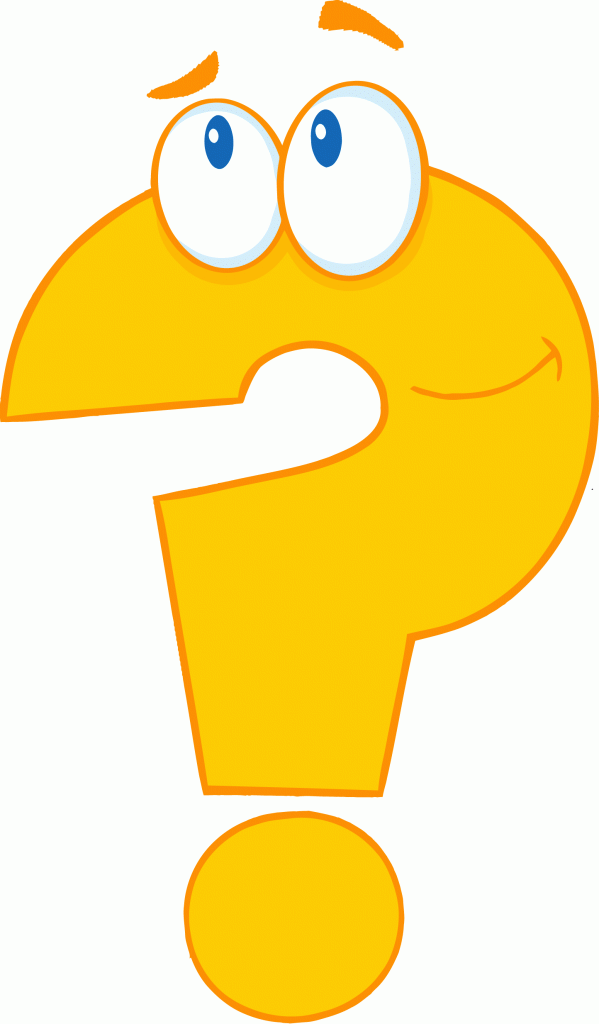 Половинку от жука
Составляет буква ...
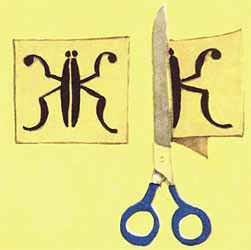 Буква К из пальчиков. Левую руку вправо поверни, все пальцы в кулачок согни.Указательный и средний прямые разведи.Указательный правый слева прислони.
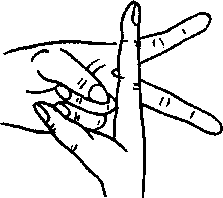 «Колобок» -  мимическая гимнастика.
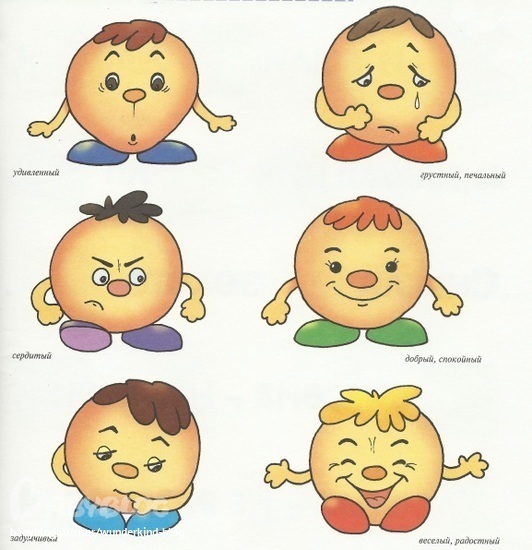 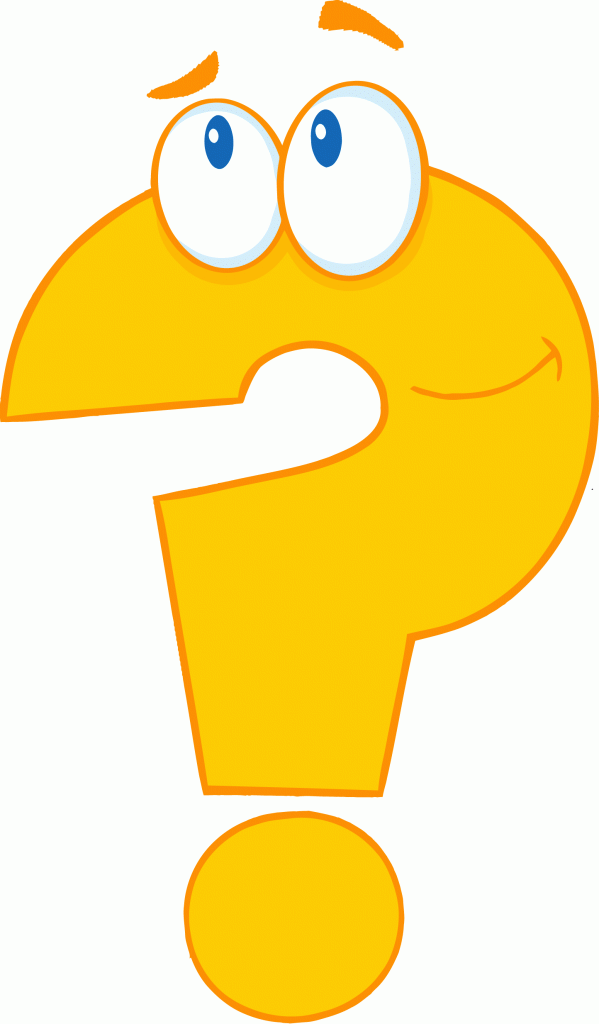 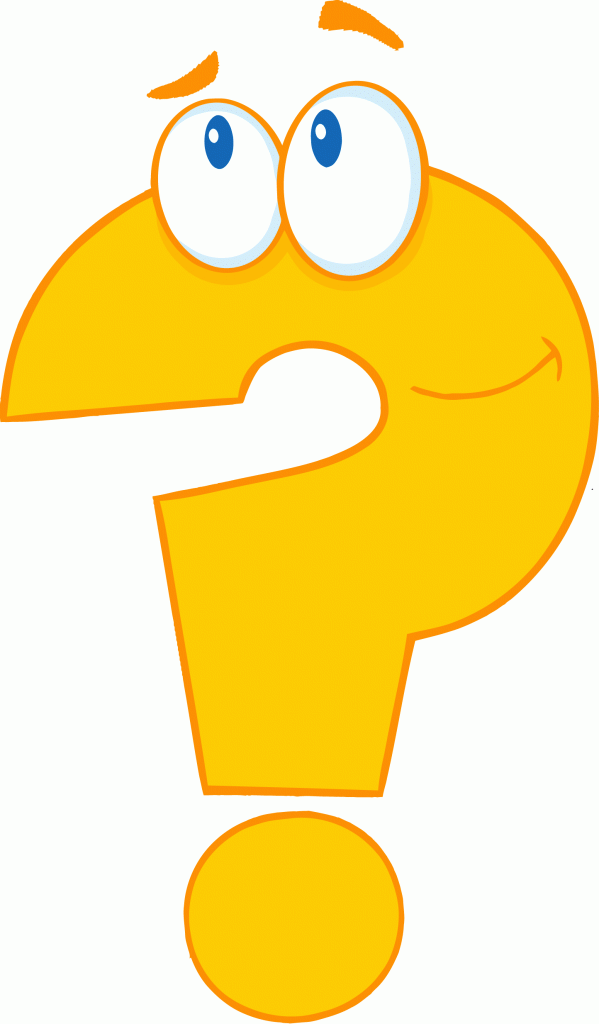 Нам губы звук смыкает!
Звуку голос помогает.
Если голос есть – мычанье,
Если нет – тогда молчанье.
Угадать сейчас должны,
 получили звук мы ….
Взявшись за руки мы встали и на М похожи стали.
«Мышки по полю шагали- играем, песенку исполняем.
Левую ладошку мы согнем немножко.
Получилась буква С – светит месяц нам с небес.
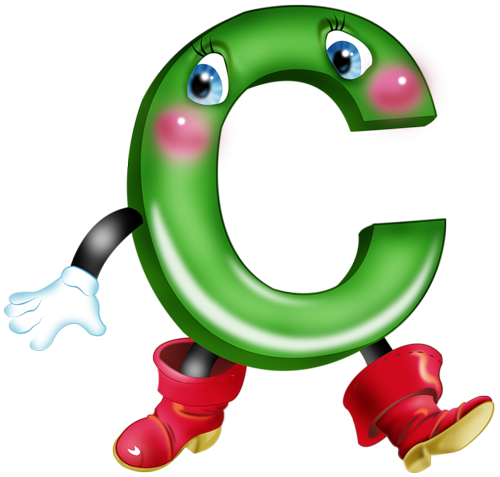 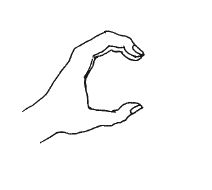 «Са-со-су-си-сэ»-  пропоем песенку слогов.
Цып, цып, цып!" - пищит цыплёнок, 
Голосок его так звонок!
Он, наверное, в яйце 
Выучил лишь букву ...
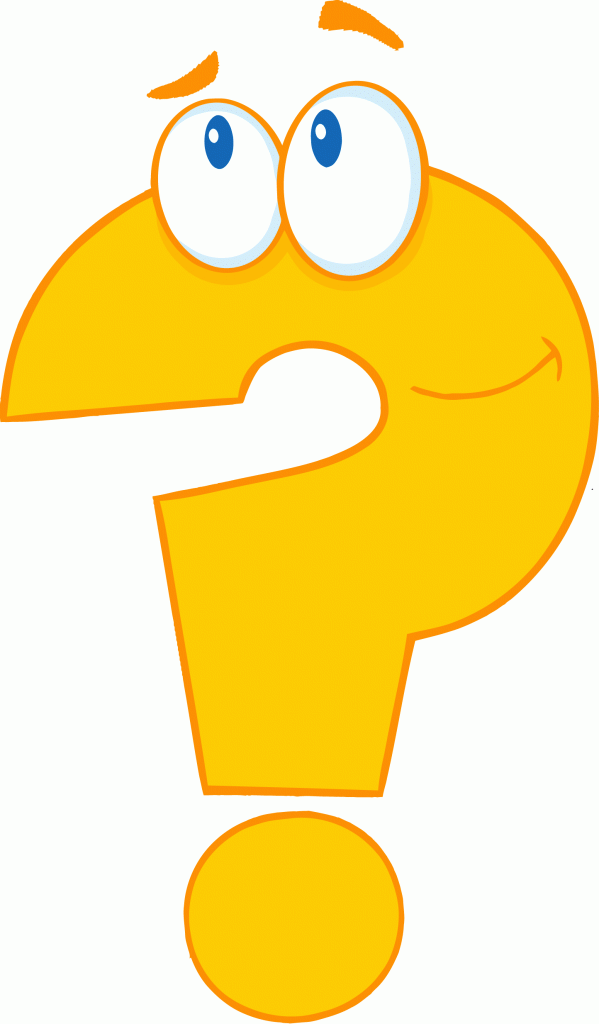 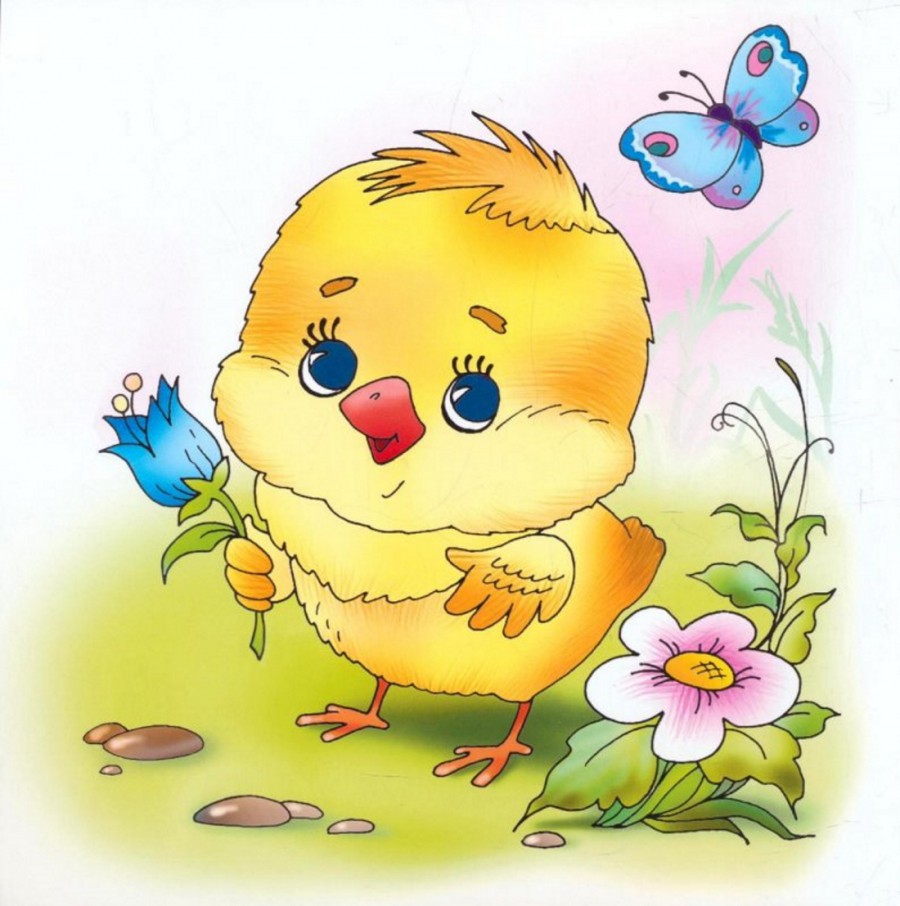 Буква Ц из пальчиков.

 Левую руку мы поднимаем, пальцы все в кулак сжимаем.
Мизинец и указательный вверх поднимаем.
А правым указательным грозить цыпленку станем.
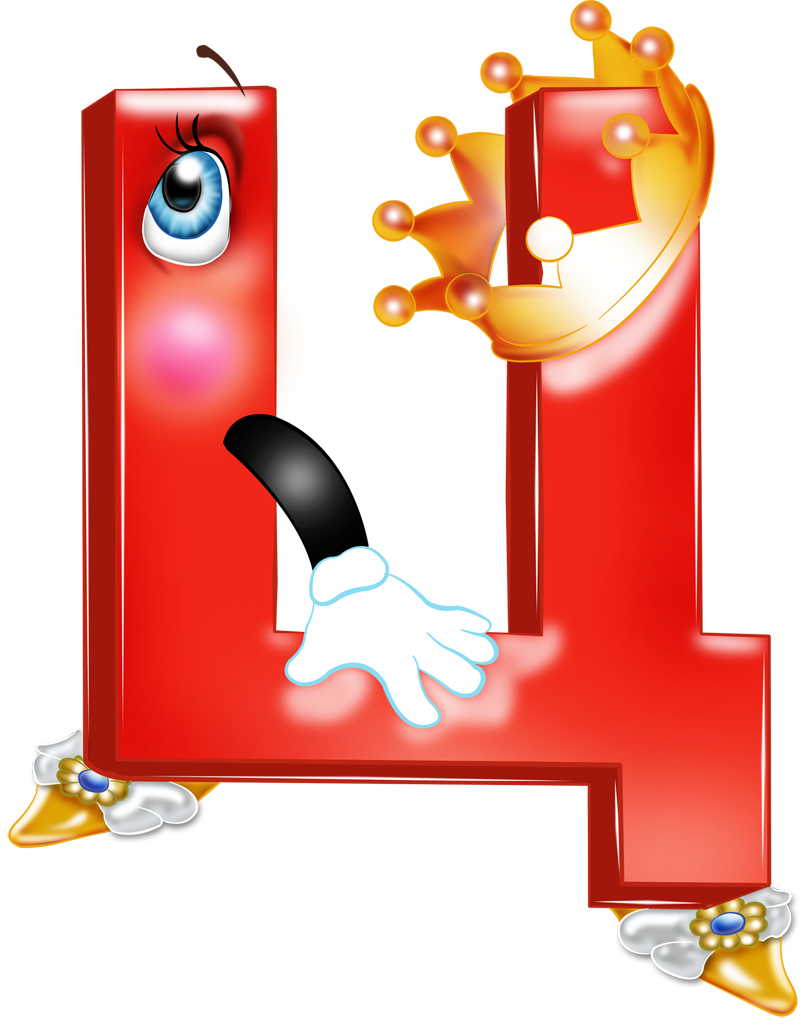 «Ца-ца-ца»- проговорим чистоговорку  с буквой Ц.
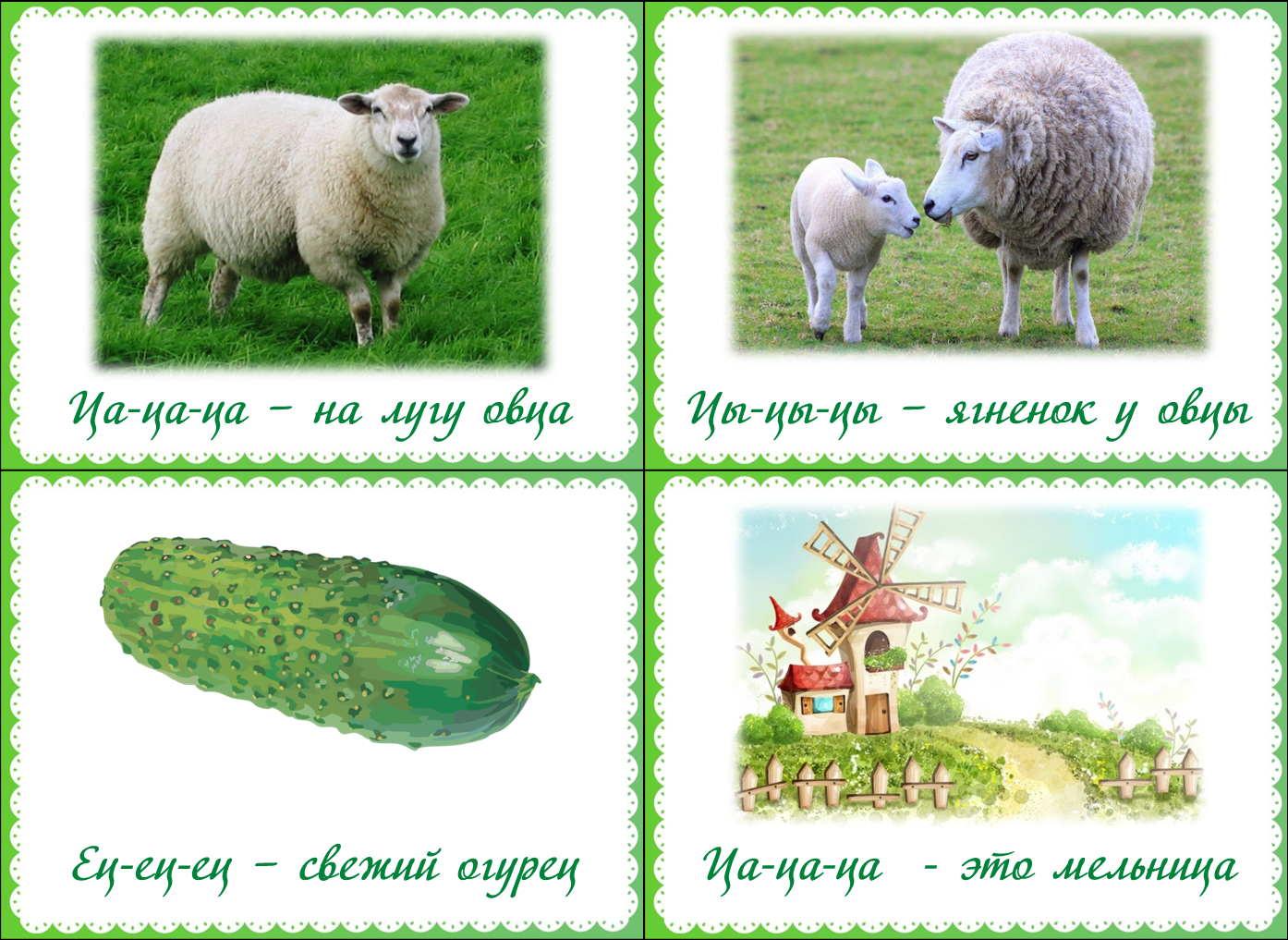 Эта буква, наверняка, тень большого молотка.
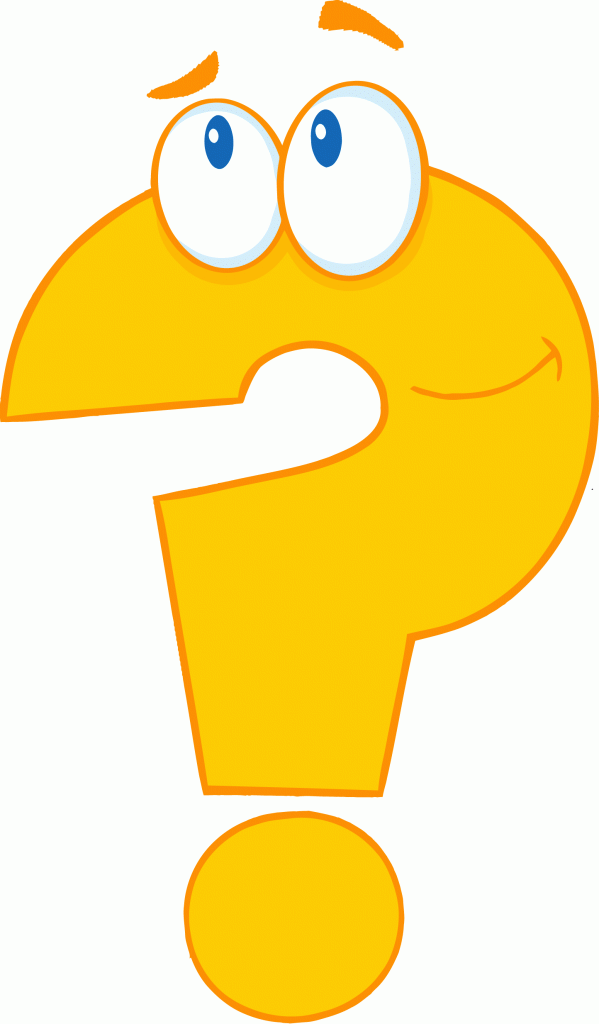 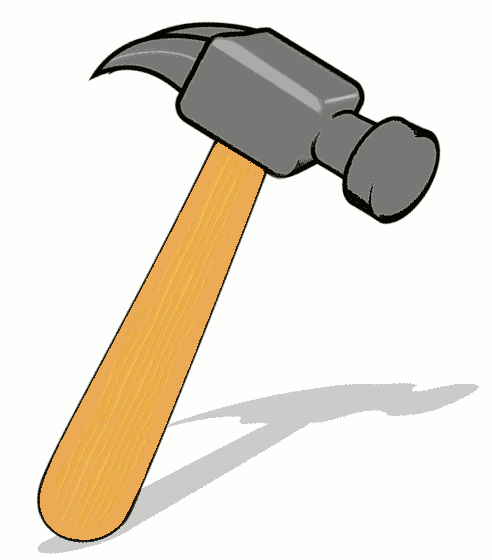 Буква Т из пальчиков.

Буква Т как молоток. 
Вот из пальчиков, дружок:
Большие пальцы – тук, тук, тук. Молоточка слышен стук.
Правый - снизу, сверху – левый, молоточку друг он верный. 
Молоток стучит: тук-тук, 
букве Т я старый друг.
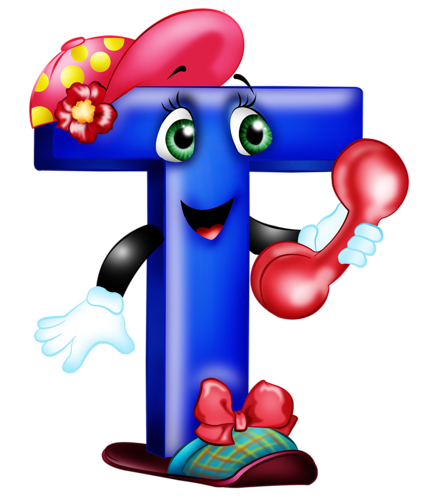 Песню  «ТУЧКА»  мы поём.
«ТУЧКА»
1. А над нами тучка                   
  Хмурая плывет.
  И такую песню
  Жалобно поет: 
                   Припев:    Кап-кап, кап-кап, 
                                     Плакать я хочу.
                                     И совсем нечаянно 
                                     Я вас промочу. 
2. А мы не боимся                             
    Твоего дождя.
    Зонтики цветные
    Взяли мы не зря.
                     Припев:     Кап-кап, кап-кап,
                                       Ты нам не страшна.
                                       Можешь плакать, тучка,
                                       Даже до утра.
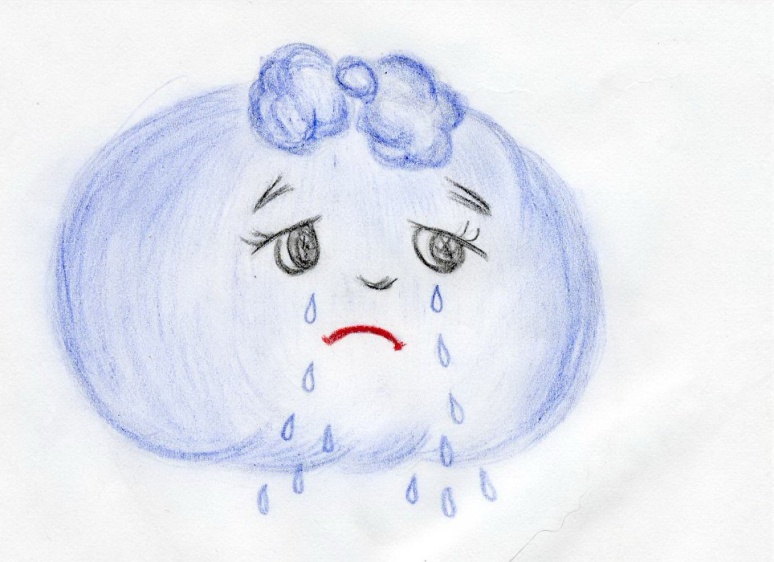 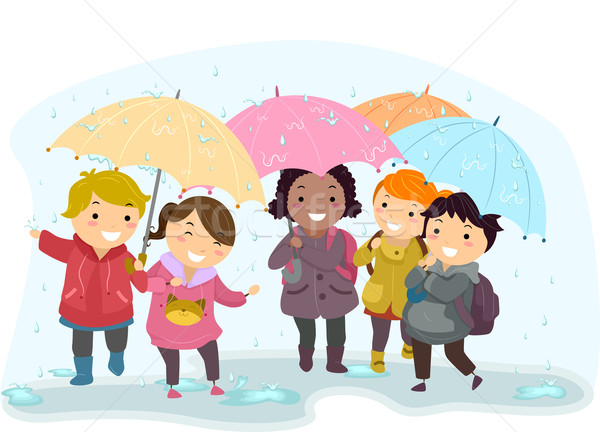 Указательные пальчики на стол мы опускаем.
А большие пальчики мы соединяем.
Букву П мы получаем.
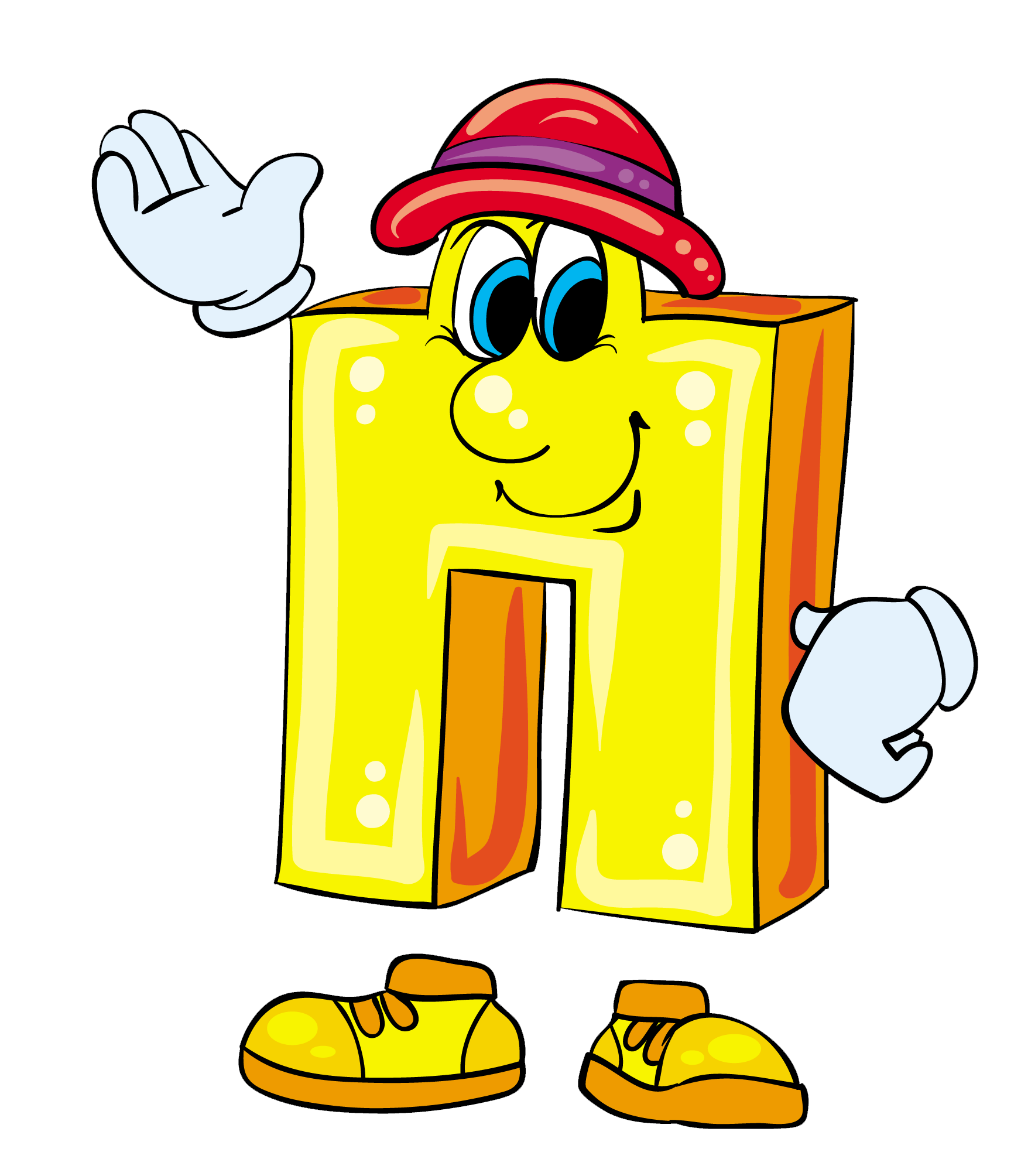 «Под грибом» -  сказка-экспромт.
«Под грибком».
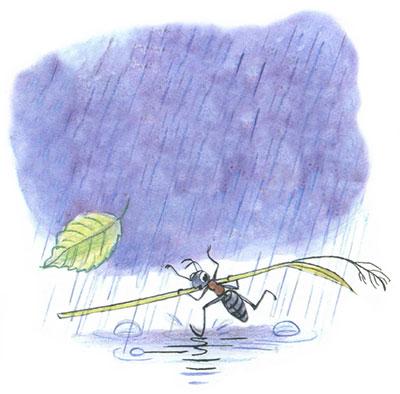 Как-то раз застал Муравья сильный дождь.*
Куда спрятаться?
Увидел Муравей на полянке маленький грибок, добежал до него и спрятался под его шляпкой.
Сидит под грибом — дождь пережидает.
А дождь идёт всё сильнее и сильнее…
Ползёт к грибу мокрая Бабочка:
— Муравей, Муравей, пусти меня под грибок! Промокла я — лететь не могу!
— Куда же я пущу тебя? — говорит муравей. — Я один тут кое-как уместился.
— Ничего! В тесноте, да не в обиде.
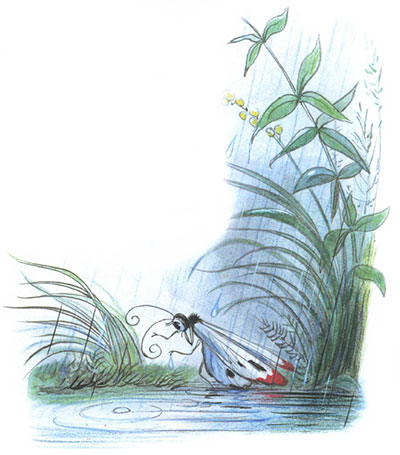 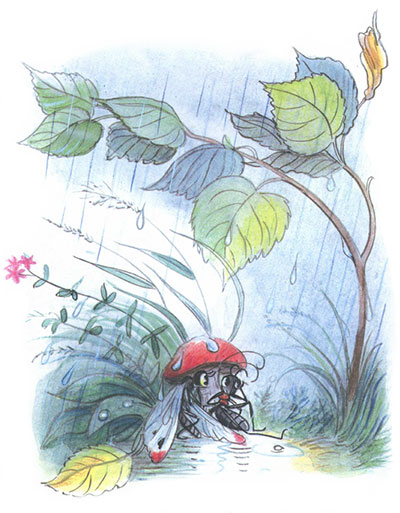 Пустил Муравей Бабочку под грибок.
А дождь ещё сильнее идёт…
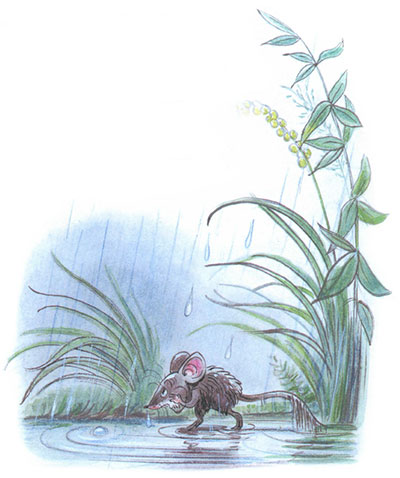 Бежит мимо Мышка:
— Пустите меня под грибок! Вода с меня ручьём течёт.
— Куда же мы тебя пустим? Тут и места нет.
— Потеснитесь немножко!
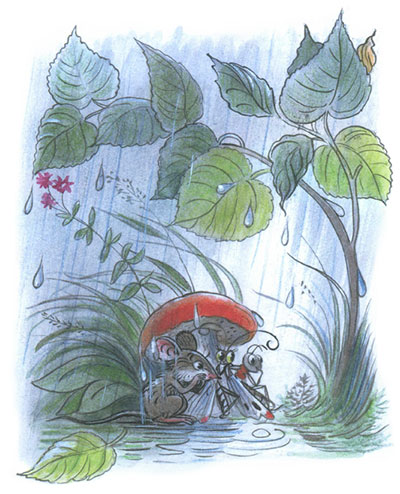 Потеснились — пустили Мышку под грибок.
А дождь всё льёт и не перестаёт…
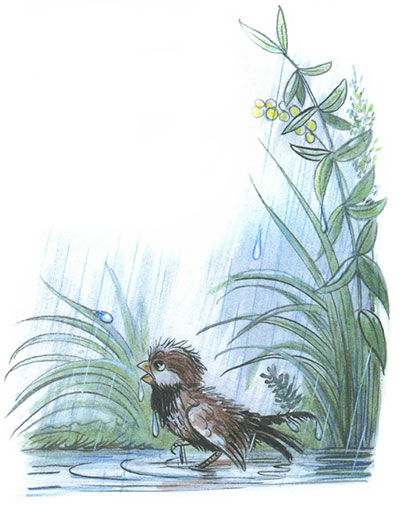 Мимо гриба Воробей скачет и плачет:
— Намокли перышки, устали крылышки! Пустите меня под грибок обсохнуть, отдохнуть, дождик переждать!
— Тут и места нет.
— Подвиньтесь, пожалуйста!
— Ладно.
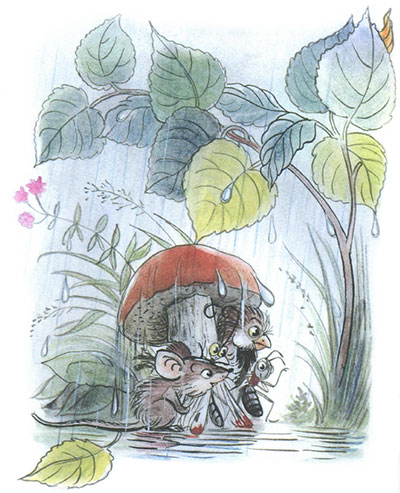 Подвинулись — нашлось и Воробью место.
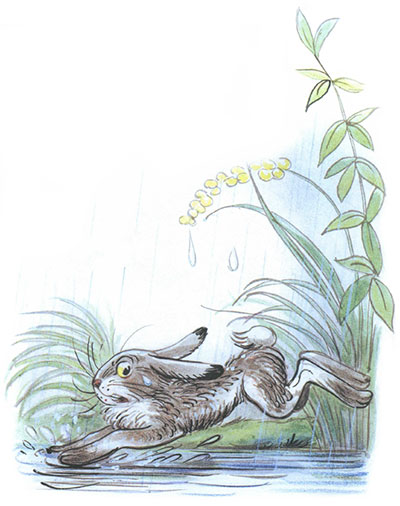 А тут Заяц на полянку выскочил, увидел гриб.
— Спрячьте, — кричит, — спасите! За мной Лиса гонится!..
— Жалко Зайца, — говорит Муравей. — Давайте ещё потеснимся.
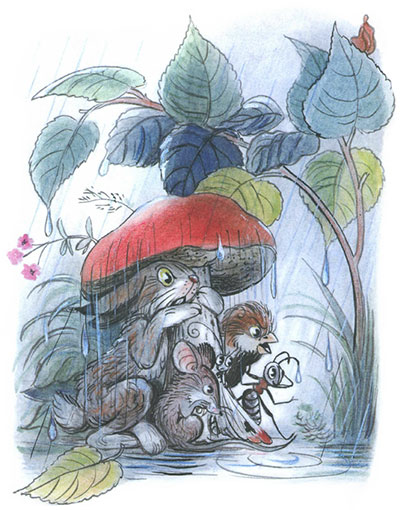 Только спрятали Зайца — Лиса прибежала.
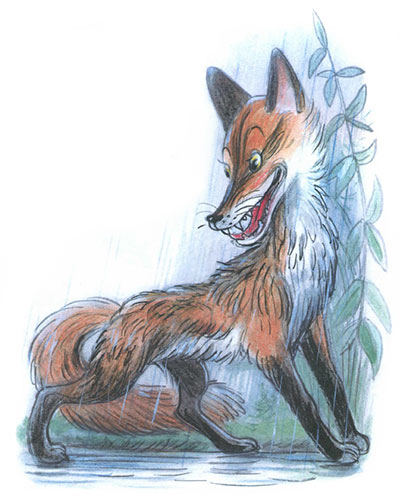 — Зайца не видели? — спрашивает.
— Не видели.
Подошла Лиса поближе, понюхала:
— Не тут ли он спрятался?
— Где ему тут спрятаться!
Махнула Лиса хвостом и ушла.
К тому времени дождик прошёл — солнышко выглянуло. Вылезли все из-под гриба — радуются.
Муравей задумался и говорит:
— Как же так? Раньше мне одному под грибом тесно было, а теперь всем пятерым место нашлось!
— Ква-ха-ха! Ква-ха-ха! — засмеялся кто-то.
Все посмотрели: на шляпке гриба сидит Лягушка и хохочет:
— Эх, вы! Гриб-то…
Не досказала и ускакала.
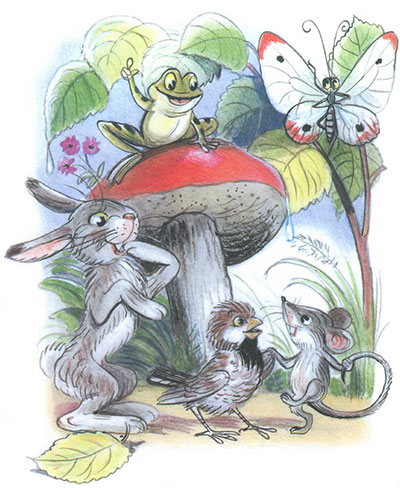 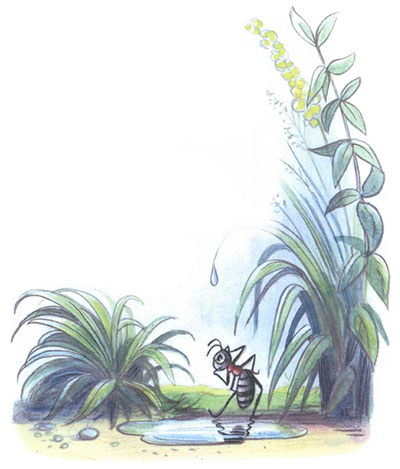 Посмотрели все на гриб и тут догадались, почему сначала одному под грибом тесно было, а потом и пятерым место нашлось.
А вы догадались?
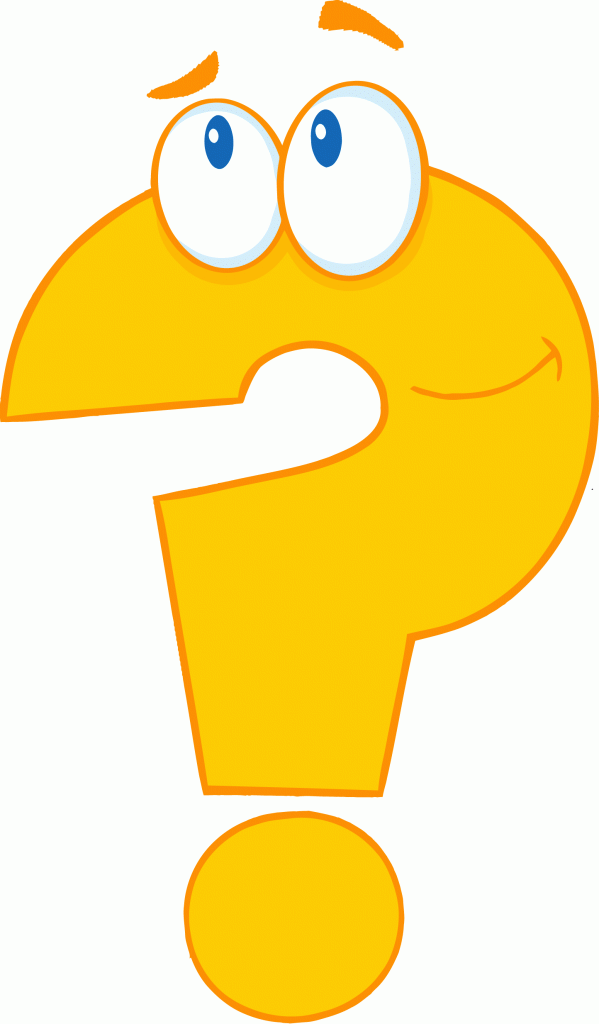 Буква на филина похожа, и фонарь напомнит тоже.
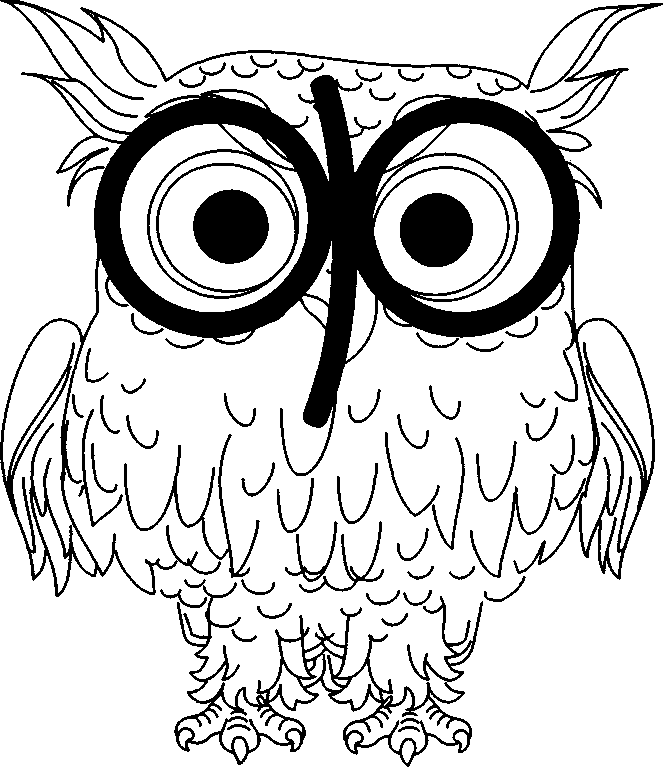 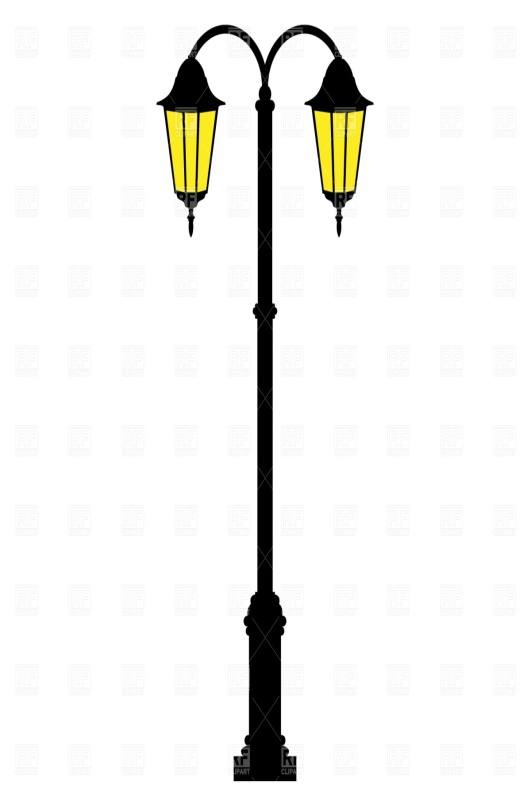 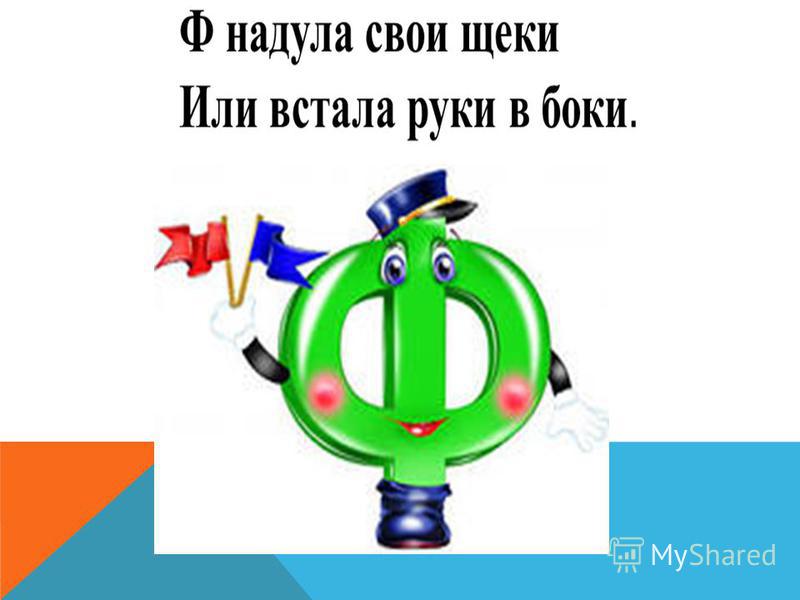 Буква Ф из пальчиков.

На правой руке указательный подними,
А пальцами левой  -
 его обними.
Вместе с «Маленьким  ёжиком» споём песенку «Фуф - ти, фу…»
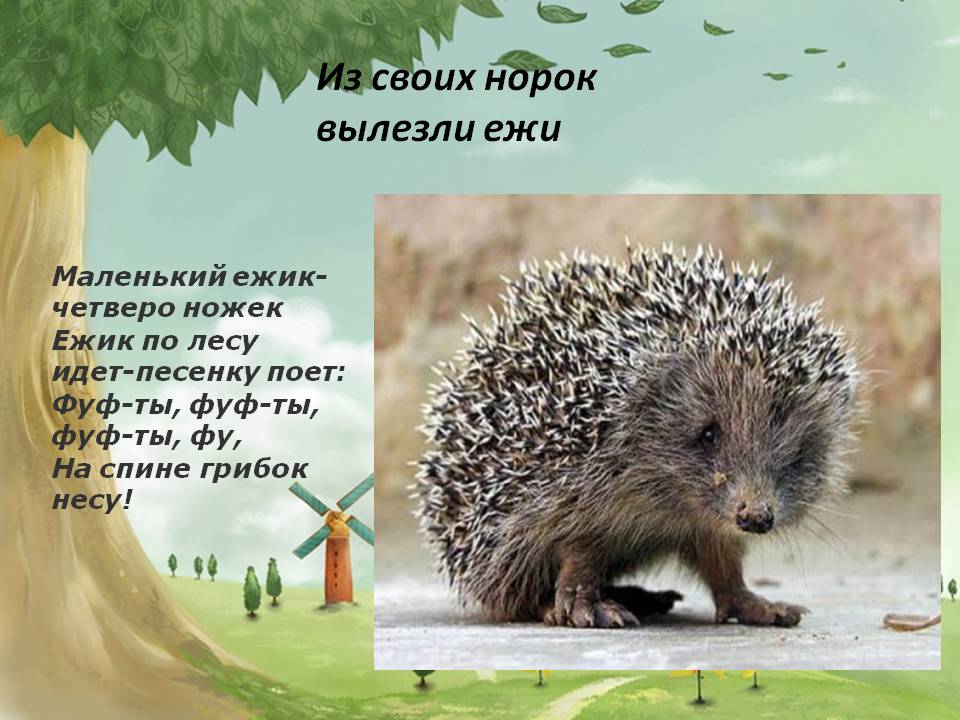 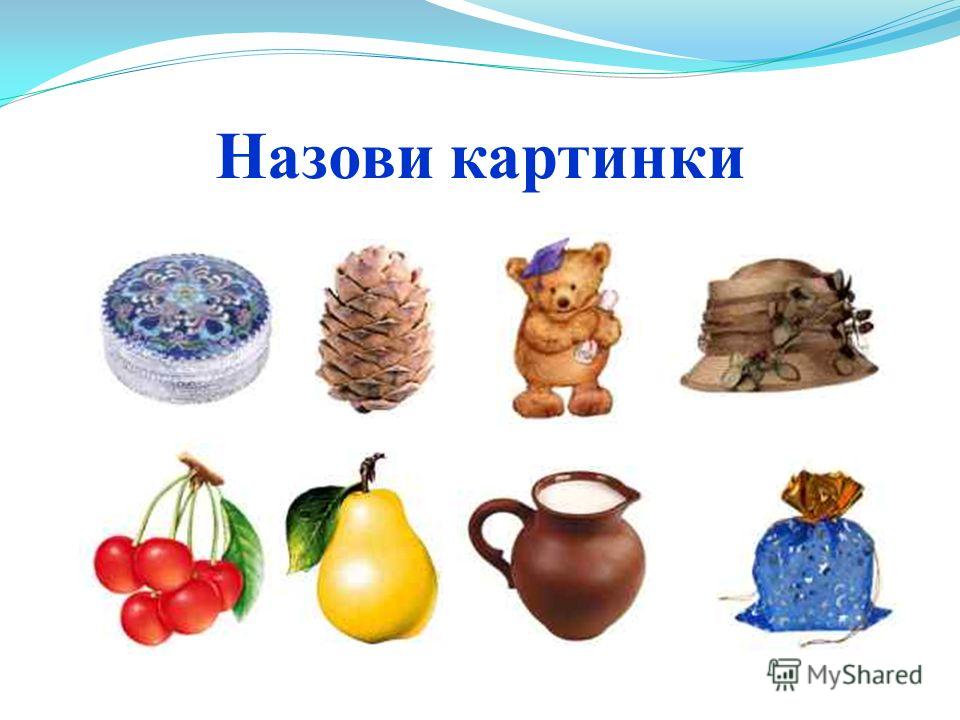 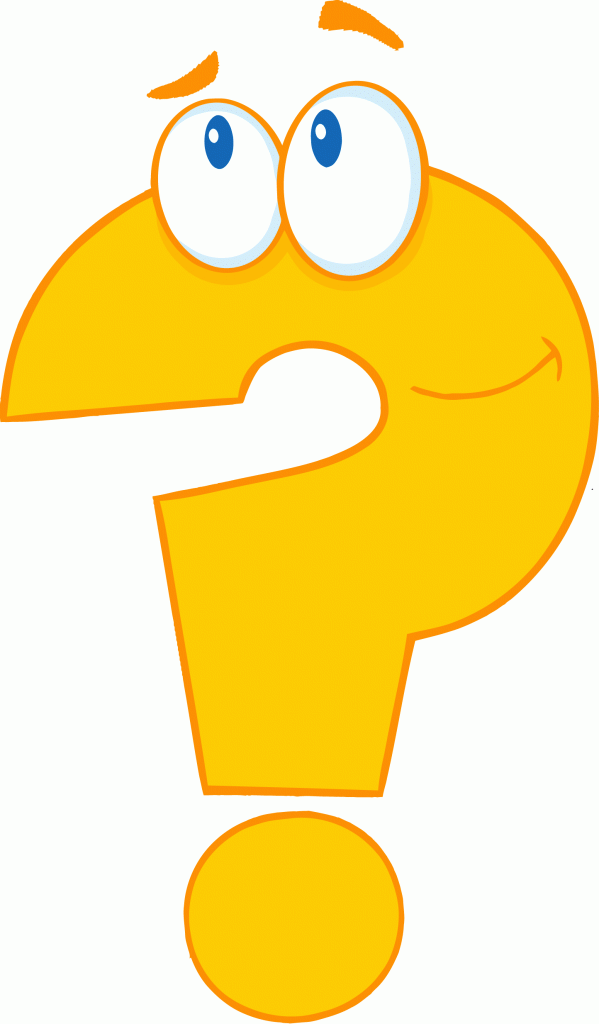 Эта буква шипящая, иногда шуршащая,
Часто –шелестящая, изредка –шкварчащая.
Буква Ш из пальчиков.
 
 Стоят три богатыря  (поднять три пальца на левой руке)
Под ними твердая земля   (прямой указательный палец правой внизу)
Это, детки, буква Ш, сложили букву не спеша.
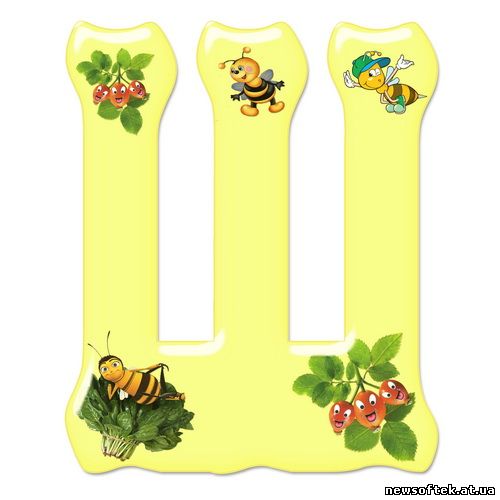 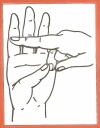 «Шарик» -  дыхательное упражнение, релаксация.
Ложимся на ковер.
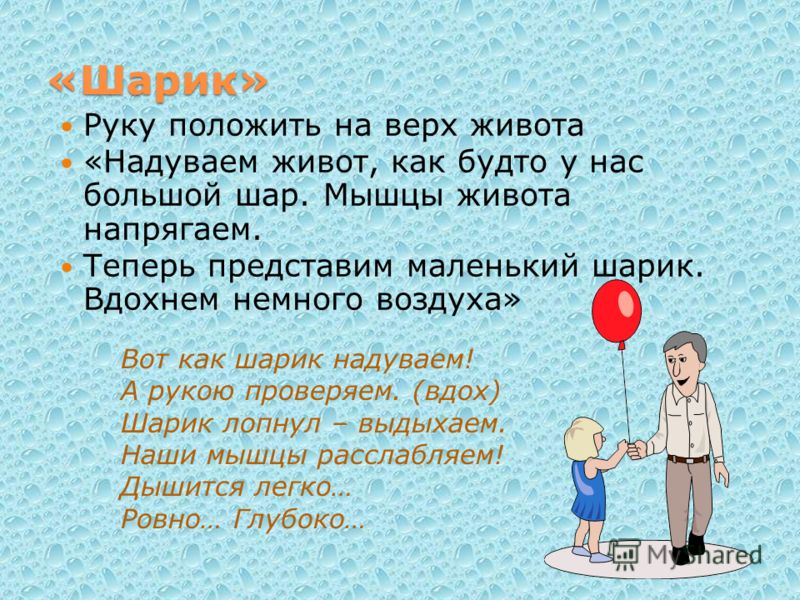 Мышцы не напряжены и расслаблены.
Динамическое упражнение.  Заключительное.

Мы топаем ногами – топ, топ, топ.
Мы хлопаем руками – хлоп, хлоп, хлоп.
Мы руки поднимаем, мы руки опускаем,
Мы руки подаем и в группу мы идем!
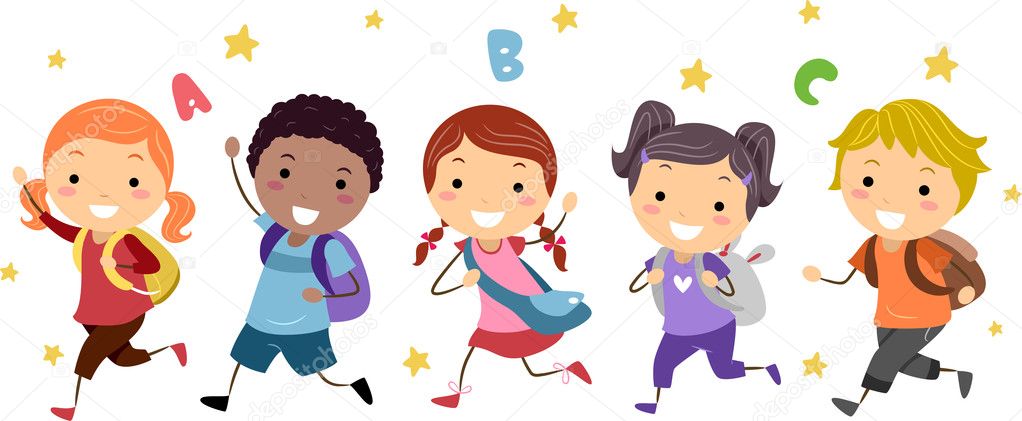 До свидания, друзья!